ПСР-проект «Цифровая трансформация процессов создания централизованной бухгалтерии»
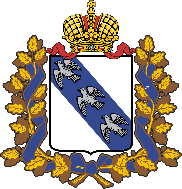 1. Вовлеченные лица и рамки проекта
2. Обоснование выбора
Необходимость централизации бухгалтерской функции в области
Необходимость выстраивания прозрачных процессов бюджетирования и отчетности
Сокращение времени выполнения операций
Повышение качества ведения и составления отчетности
Заказчик проекта:  заместитель губернатора Курской области Родионова О.Н.
Периметр проекта: Медвенский район, ОКУ «Центр бюджетного учета»
Руководитель ПСР-проекта: глава Администрации Медвенского района Катунин В.В.
Команда проекта: Катунин В.В., Требухова И.А., Жеребцов С.В., Краснопивцева М.Ю., Мистих И.В., Локтионова Н.А.
3. Цели и плановый эффект
4. Ключевые события (КС)
Старт проекта:	24.08.2021
Картирование текущего состояния процессов: 	01.09.2021
Разработка целевого состояния и плана мероприятий:	  01.10.2021
Разработка плана мероприятий:	15.10.2021
Внедрение проекта: 	01.01.2022
Закрепление результатов и закрытие проекта: 	30.06.2022
ПСР-проект «Оптимизация процедуры государственной регистрации права собственности гражданина на земельный участок»
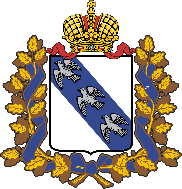 1. Вовлеченные лица и рамки проекта
2. Обоснование выбора
Необходимость отработки процедуры установления собственника ранее учтенного земельного участка
Сложность взаимодействия Администрации района с внешними организациями
Необходимость установления собственников большого количества ранее учтенных земельных участков
Заказчик проекта:  заместитель губернатора Курской области Родионова О.Н.
Периметр проекта: Медвенский район, Комитет по управлению имуществом,  внешние организации
Руководитель ПСР-проекта: глава Администрации Медвенского района Катунин В.В.
Команда проекта: Катунин В.В., Великоский Н.В., Солёный Д.А., Сивцева Е.Ю.
3. Цели и плановый эффект
4. Ключевые события (КС)
Старт проекта:	24.08.2021
Картирование текущего состояния процессов: 	01.09.2021
Разработка целевого состояния и плана мероприятий:	  01.10.2021
Разработка плана мероприятий:	15.10.2021
Внедрение проекта: 	01.01.2022
Закрепление результатов и закрытие проекта: 	30.06.2022